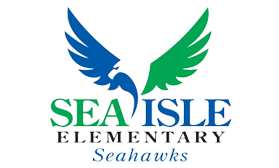 Sea Isle Elementary
School’s
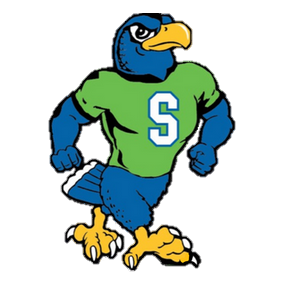 ANNUAL TITLE I PARENT MEETING

Tamara P. McCray 
  PLC Coach
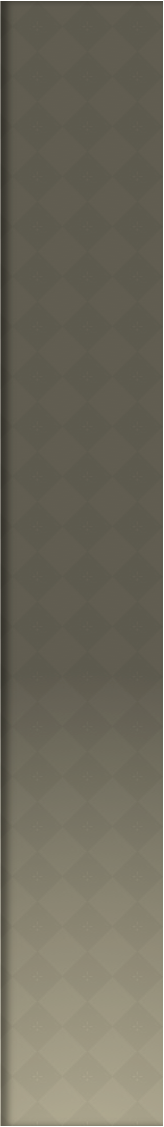 What Does It Mean to be a Title I School?
Being a Title I school means receiving federal funding (Title I dollars) to supplement the school’s existing programs.  These dollars are used for…
Identifying students experiencing academic difficulties and providing timely assistance to help these student’s meet the State’s challenging content standards.
Purchasing supplemental staff/programs/materials/supplies
Conducting parental involvement meetings/trainings/activities
Recruiting/Hiring/Retaining Highly Qualified Teachers

Being a Title I school also means focusing on parental involvement and making sure that you know your rights as a parent.   
We operate as a schoolwide Title I program
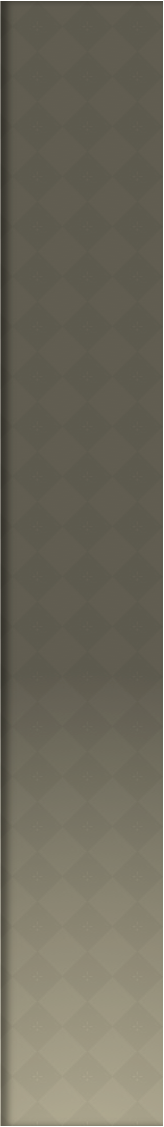 Parent Involvement Standards
Standard 1: Welcoming All Families/Dar la Bienvenida a Todas las Familias 

Standard 2: Communicating/Comunicando 

Standard 3: Supporting Student Success/Apoyando el Exito de los 			          Estudiantes 

Standard 4: Speaking Up for Every Child/Defendiendo a Todos los Niños 

Standard 5: Sharing Power/Poder Compartido 

Standard 6: Collaborating with Community/Colaborando con la Comunidad
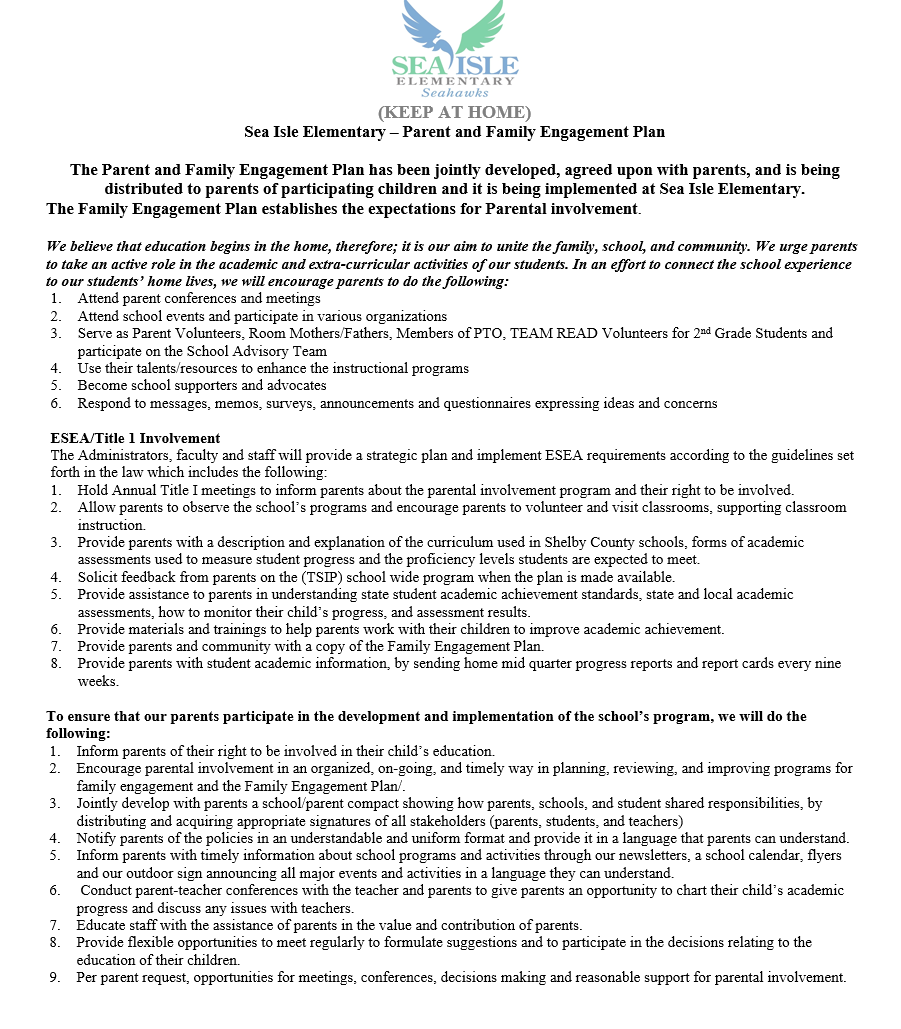 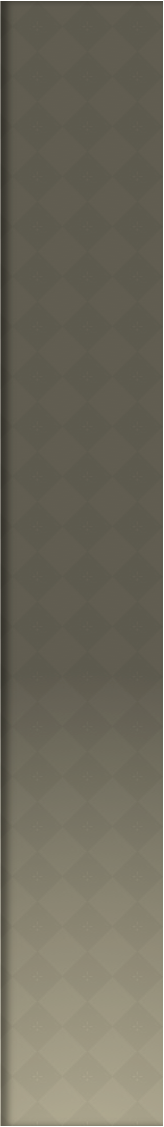 Parent/Family
 Engagement Plan
This plan addresses how the school will implement the parental involvement requirements of the Every Student Succeeds Act (ESSA). Components include…
How parents can be involved in decision-making and activities 
How parental involvement funds are being used
How information and training will be provided to parents
How the school will build capacity in parents and staff for stronger parental involvement

You, as a Title I parent/guardian, have the right to be involved in the development of your school’s Parental Involvement Plan.
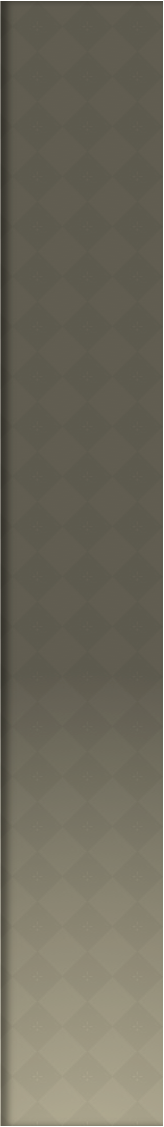 Parent Involvement Policy
Be involved – support PTO, serve on Site-based Decision-Making Committee, serve on School Improvement Plan Committee
Participate – meetings, programs, parent conferences
Parent University
Support
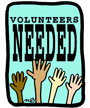 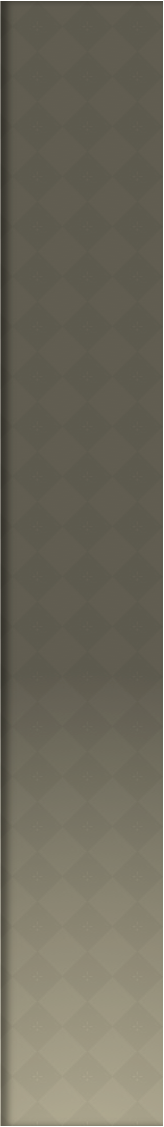 Reporting Student Progress
Wednesday Folders
Progress Reports every 4 ½ weeks
Report Cards every 9 weeks
Progress Monitoring/Testing Data
Behavior Support (as needed)
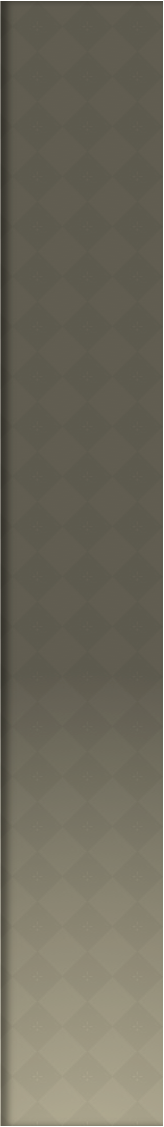 Parent-Teacher Conferences
Parent-teacher conferences are an integral part of maintaining communication between home and school.
There are two district-wide conferences days: 9/5/24, and 2/13/25. However, if you need to have a conference with your child’s teacher, please contact the teacher to set up an appointment.
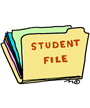 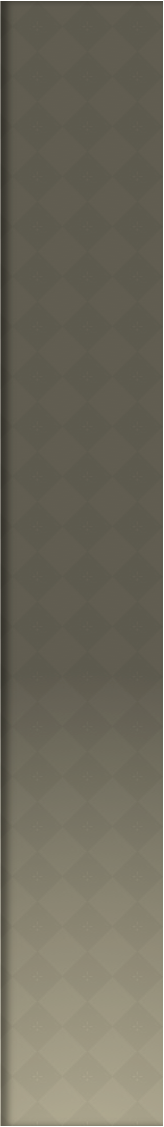 Parent Involvement Activities
PTO 
Open House
Nine Weeks Honor’s Programs
Literacy on the Lawn
Family Reading Night at Novel Bookstore 
Family Bonding Events 
Family Math/Science Night &Science Fair
Seahawk Walk 
Book Fair Volunteers
TCAP Volunteers
Classroom Volunteers (contact your child’s teacher)
Islander Olympics Field Day 
Field Trips
Parent University 
Grandparents Day
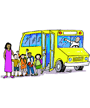 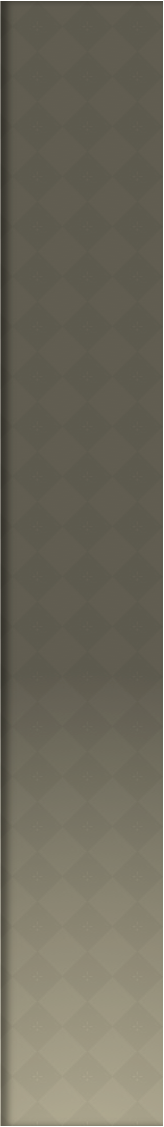 Availability of Parent Training
District sponsored trainings 
District led FACE workshops
MSCS website –Parent Resources
Parent University 
Curriculum Support
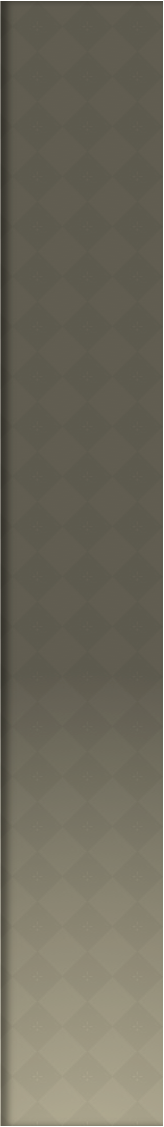 School Improvement Plan
Includes school-wide goals and action steps
Updated each year
Has been updated for SY24-25
On the school website
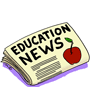 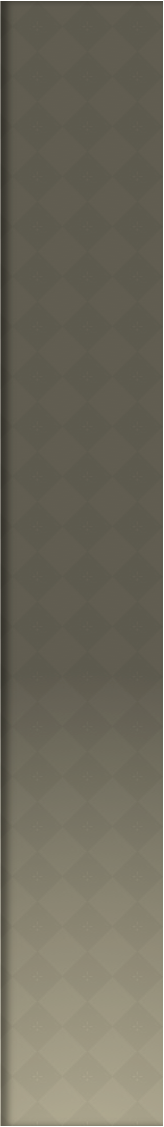 Opportunities for additional parent meetings
Watch for information and notifications on Class Dojo, the school calendar,& social media.
PTO Meetings 
Parent University
Schoolwide Events 
Family Curriculum Nights 
Schoolwide bonding events
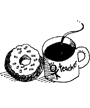 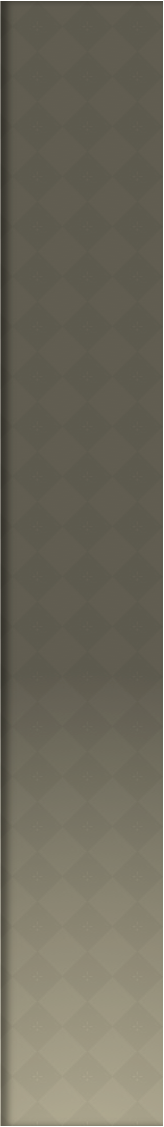 Parents’ Rights to Know
Teacher’s Qualifications
Non-instructional Staff Members’ Qualifications
Right to withhold information from military recruiters
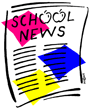 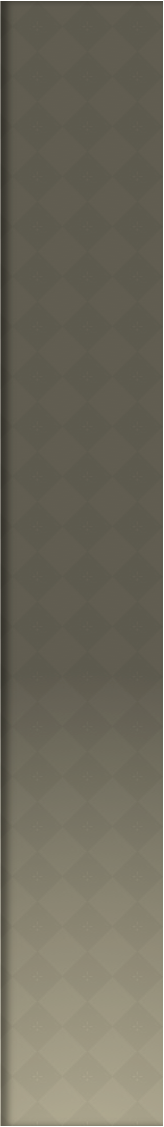 Home-School Compact
The compact is a commitment from the school, the parent, and the student to share in the responsibility for improved academic achievement.
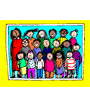 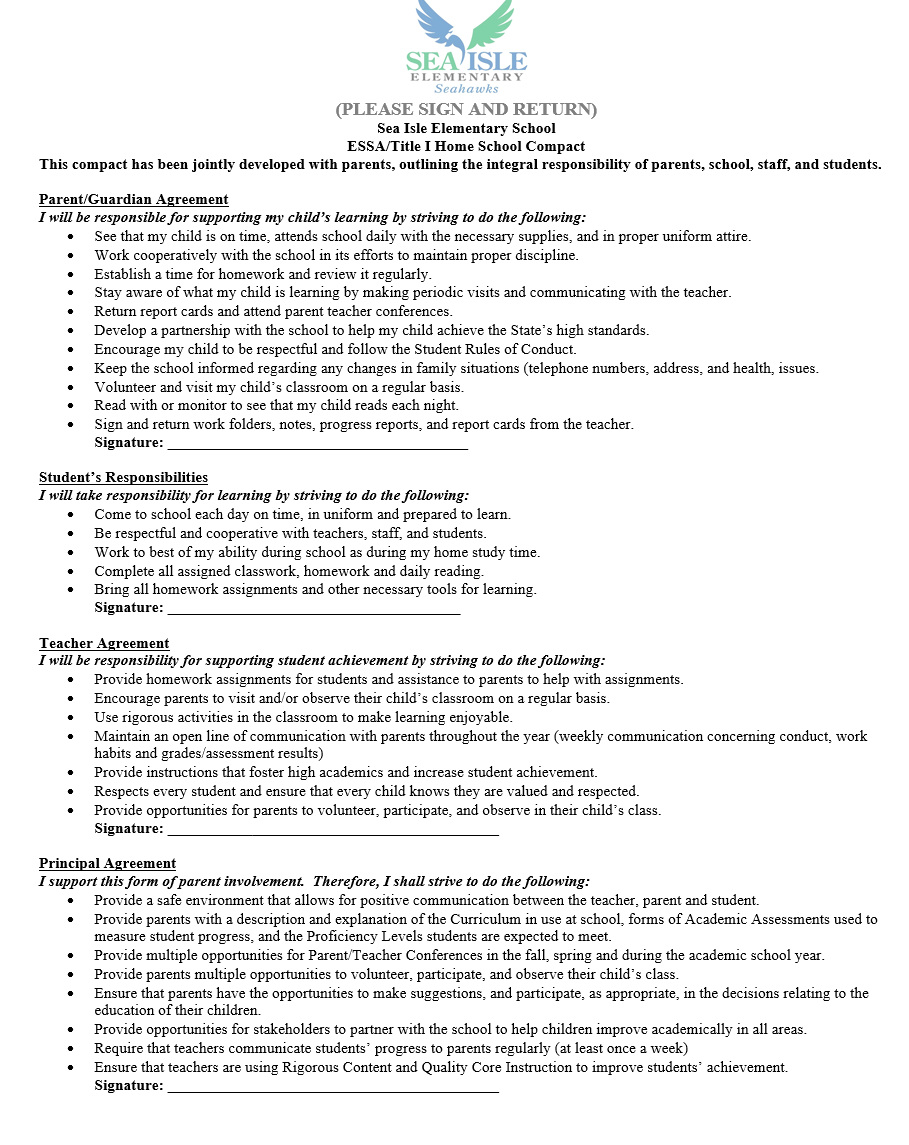 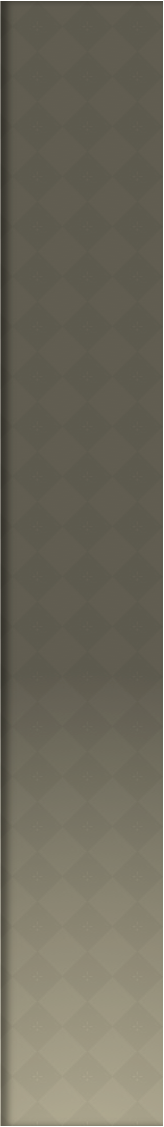 MSCS Discipline Policy
& Code of Conduct
District issued
Sea Isle Discipline Policy
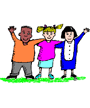 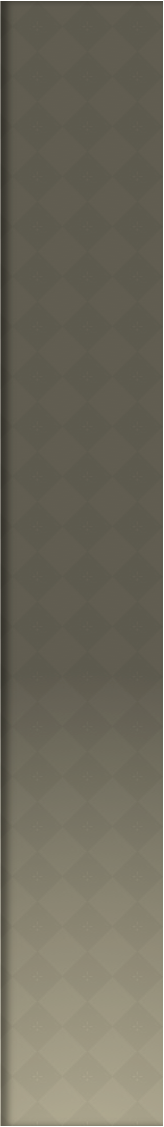 Any Questions?
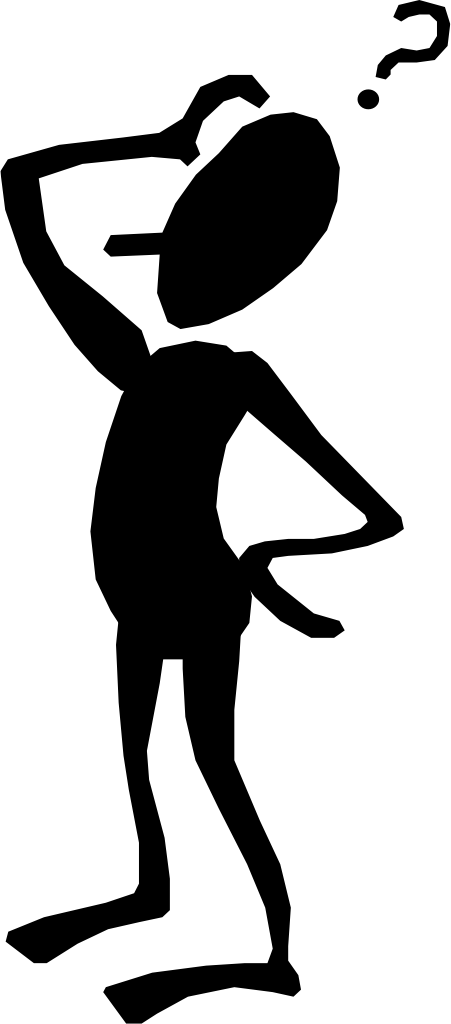 ?
?
?
?